Laboratoire d’accueil : UR - CERI MP Centre d'Enseignement de Recherche et d'Innovation Matériaux et Procédés
Ecole Doctorale : SMRE 104 (U-Lille, Centrale Lille Institut, IMT Nord Europe)

THÈSE présentée en vue d’obtenir le grade de DOCTEURE Chimie des matériaux - UMET – IPS
par
DRIF Yassine
DOCTORAT de l’UNIVERSITÉ DE LILLE DÉLIVRÉ PAR IMT NORD EUROPE
Titre de la thèse : 
Matériaux extrudés à forte rigidité et teneur en charges : de la formulation aux propriétés thermomécaniques 
	
Soutenance prévue le lundi 19 février 2024 à 13h30 - Salle : Le ChatelierLieu :   IMT Nord Europe, 764 Bd Lahure, 59500, Douai Soutiendra à huis clos ses travaux de thèseDevant le jury d’examen :

Président 	 (désigné lors de la soutenance)
Rapporteur	 CHALAMET Yvan,		Professeur,		 Université Jean Monnet    
Rapporteur	 TCHARKHTCHI Abbas,  		Professeur,		 ENSAM Paris 
Examinatrice	 BERZIN  Françoise,  		Professeure,		 Université de Reims Champagne Ardennes
Examinatrice	 CAMPAGNE  Christine, 		Professeure,		 ENSAIT Roubaix  
Invité	 CHATTE Guillaume,		Ingénieur de recherche,	 Tarkett GDL   
Invité	 MAERTENS Christophe, 		Directeur de recherche,	 Tarkett GDL
Co-Directrice de thèse	 LACRAMPE Marie-France, 		Professeure,		 IMT Nord Europe  
Directeur de thèse	 SOULESTIN Jérémie,  		Professeur,		 IMT Nord Europe 
 
Résumé

Cette thèse CIFRE réalisée en partenariat avec l’entreprise Tarkett a pour objectif d’étudier l’extrusion du poly (chlorure de vinyle) (PVC) hautement chargé (70% en poids du produit) par des particules minérales de carbonate de calcium (CaCO3). Les travaux réalisés tout au long de ce projet ont permis de faire le lien entre la formulation et les paramètres process d’un côté et les propriétés d’usages de l’autre. Il a notamment été question des propriétés mécaniques telles que la résistance aux chocs et à la fatigue ainsi que les propriétés thermiques comme la dilatation thermique. Dans cette optique, plusieurs paramètres sont évalués tels que la quantité de charges, les caractéristiques des particules (e.g. taille, distribution), ainsi que l’effet des additifs. Par ailleurs, l’impact des paramètres d’extrusion comme la température et la vitesse des vis sur les matériaux sont mises en lumière. L’étude de la gélification du PVC ainsi que de l’évolution structurale sont également des aspects fondamentaux du programme de recherche. Les résultats ont montré l’importance de l’adhésion interfaciale entre la matrice PVC et la charge, et des répercussions engendrées sur les propriétés finales du PVC hautement chargé.

Abstract
The aim of this CIFRE thesis, carried out in partnership with Tarkett, was to study the extrusion of polyvinyl chloride (PVC) highly filled (70% by product weight) with calcium carbonate (CaCO3) mineral particles. The work carried out throughout this project has enabled to establish the link between formulation and process parameters, on the one hand, and end-use properties, on the other. These involve mechanical properties such as impact and fatigue resistance, as well as thermal properties such as thermal expansion. Therefore, several parameters were evaluated, including filler content, filler particle characteristics (e.g. size, size distribution), and the effect of additives. In addition, the influence of extrusion parameters such as temperature and screw speed on materials is highlighted. The study of PVC gelation and structural evolution is also a fundamental aspect of the research program. The results show the importance of interfacial adhesion between the PVC matrix and the filler, and its repercussions on the final properties of highly filled PVC.
AVIS de Soutenance de thèse
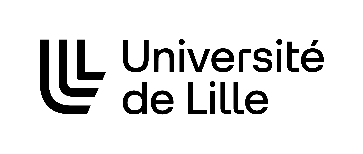